The breadth and depth of instructional methods
David Taylor
dcmt@liv.ac.uk
http://www.liv.ac.uk/~dcmt
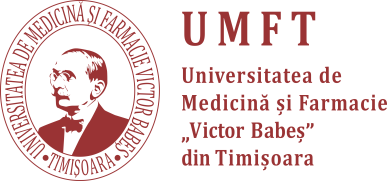 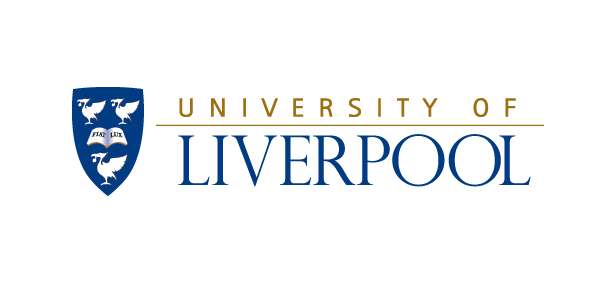 Strategies for facilitating learning
Let’s recap on what is involved in learning
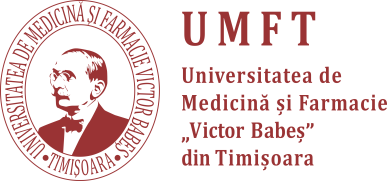 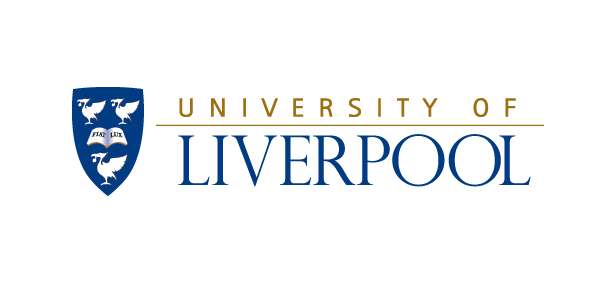 How people learn
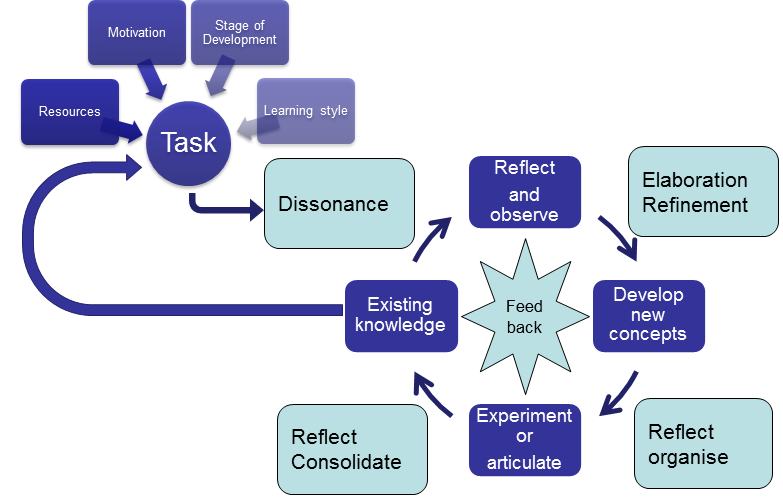 Taylor and Hamdy 2013
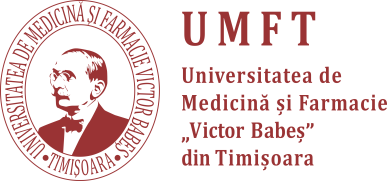 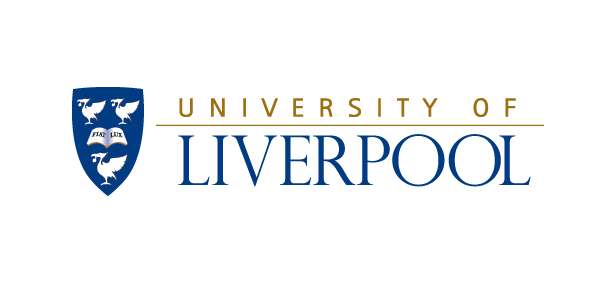 There are four elements
Dissonance
Elaboration
Organising
Consolidating

Not necessarily in exactly that order – but they are all necessary
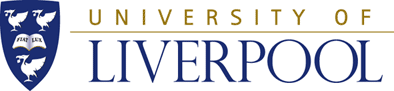 Dissonance
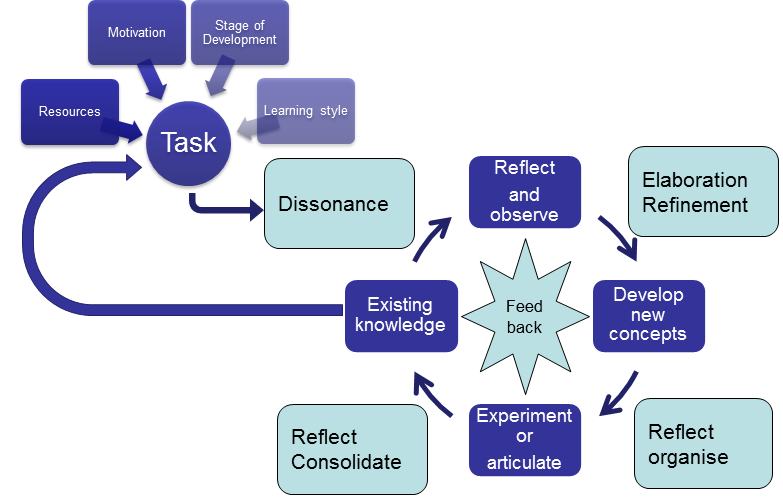 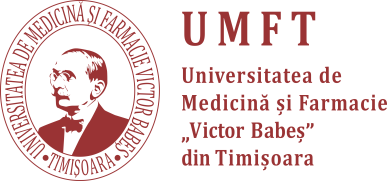 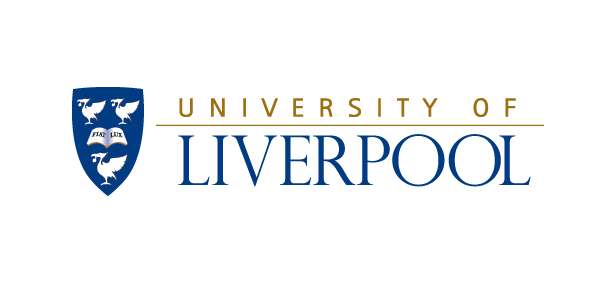 Dissonance – most important
Existing knowledge
Activate
Articulate
The task
Resources
Motivation, development, style
Not the only phase!
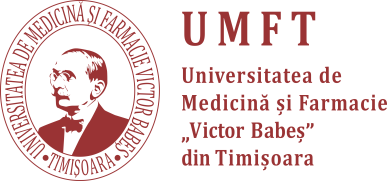 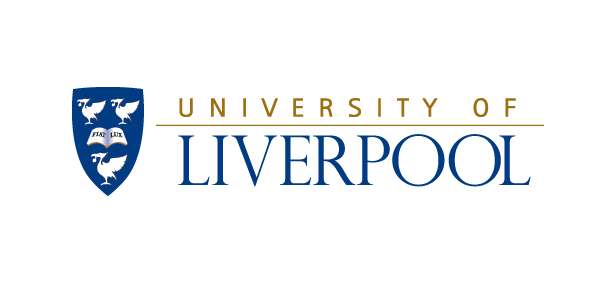 Elaboration and refinement
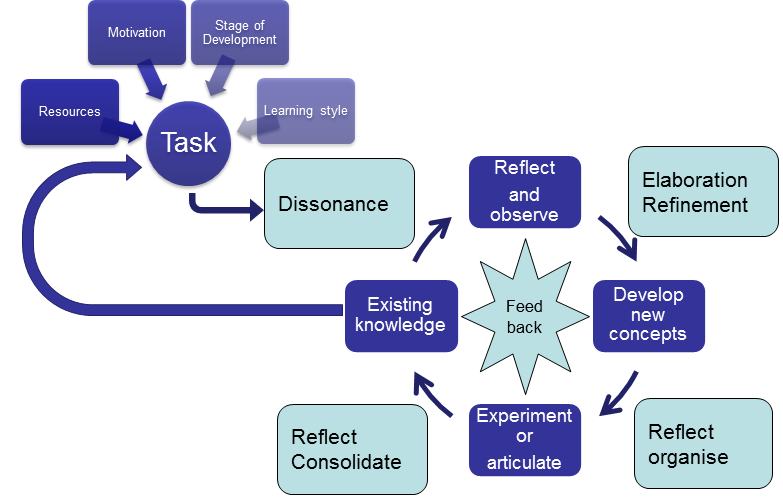 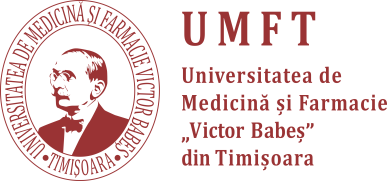 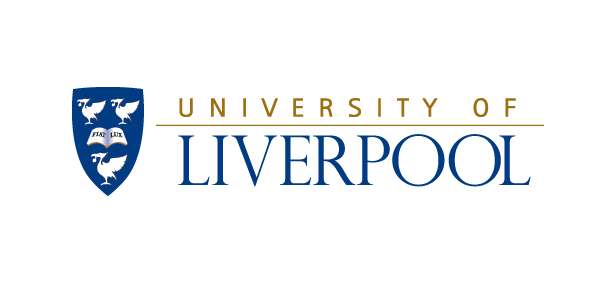 Elaboration and refinement
After observing and reflecting upon the dissonance
We develop a series of possible explanations

The “richness”  and the “context” of the elaborations is important
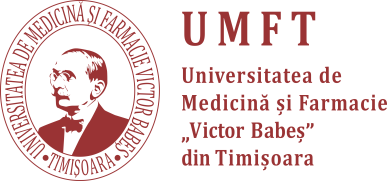 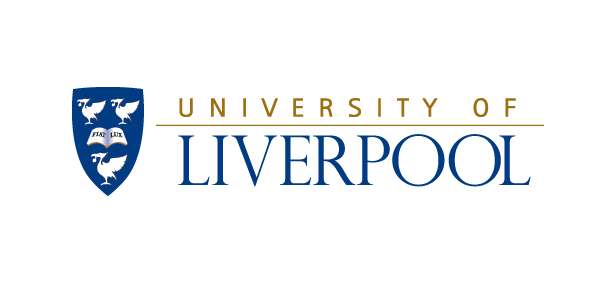 Reflect and organise
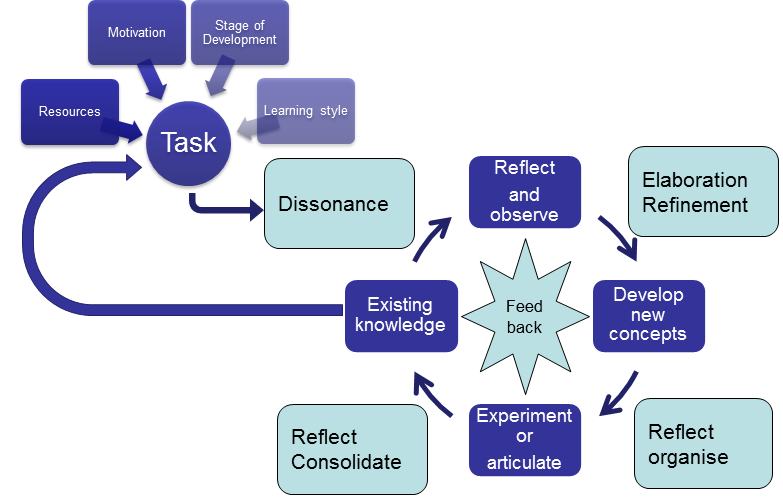 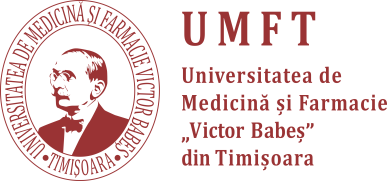 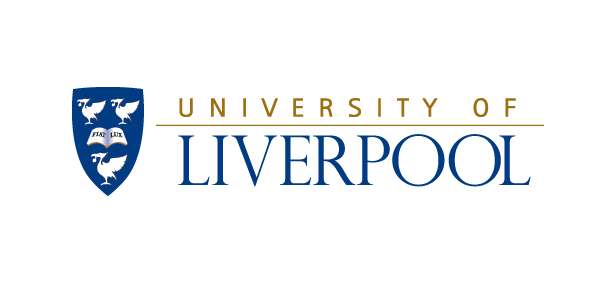 Reflect and organise
We then have to narrow down the possibilities – choosing the best alternatives
Organise them into a story that makes sense
And test our ideas
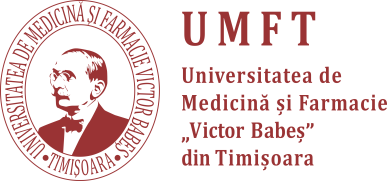 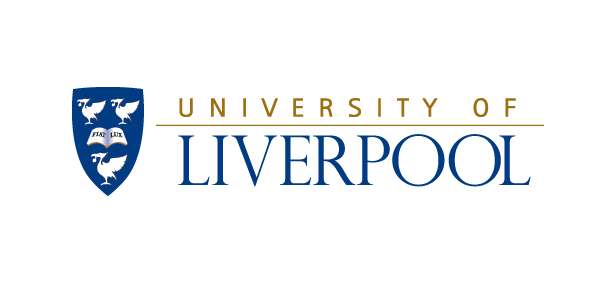 Reflect and consolidate
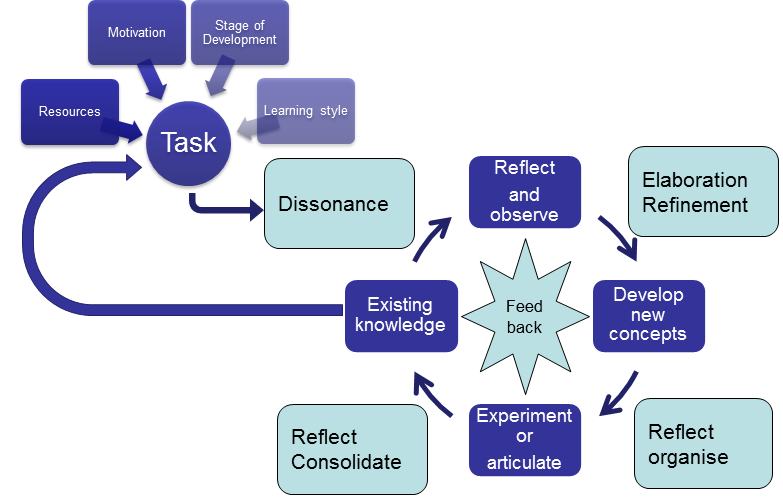 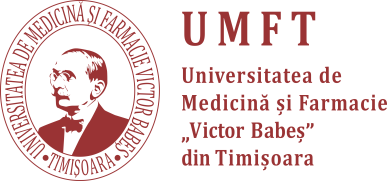 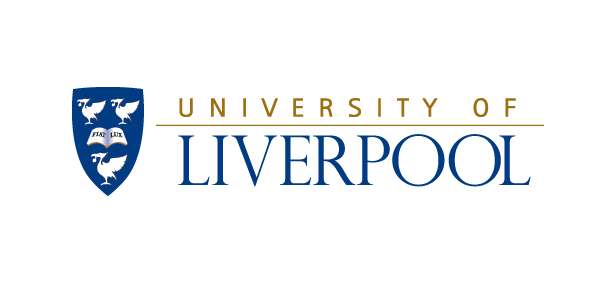 Reflect and consolidate
We have articulated what we think or received the results of our experiment
And have received feedback
So we are in a position to affirm or reject our new ideas
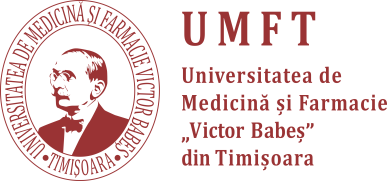 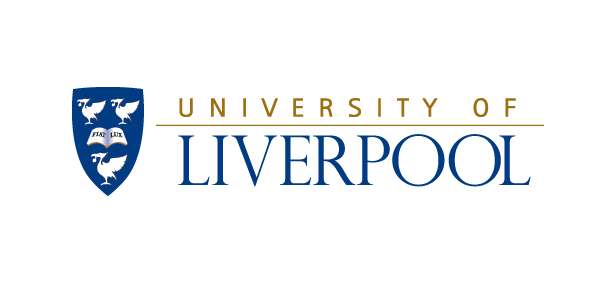 Feedback is important
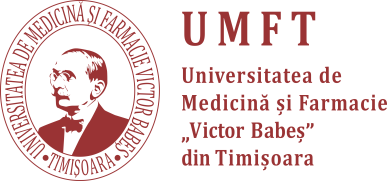 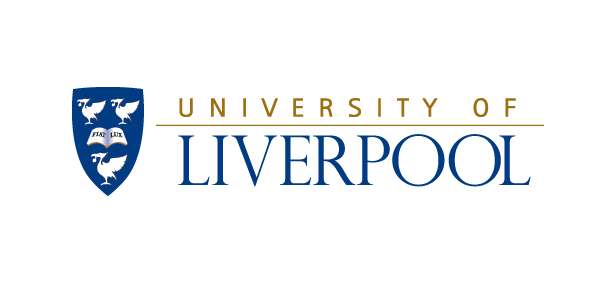 Think-Pair-Share
Your preferred method for:
Knowledge
Skills
Attitudes

How would you address each of the Quadrants?
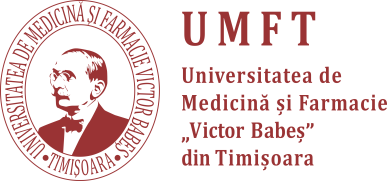 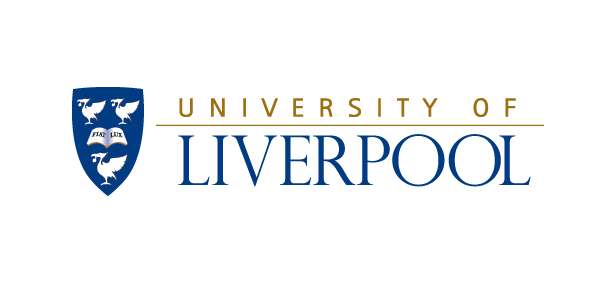 Plenary
Your preferred method for:
Knowledge
Skills
Attitudes
Strengths/variety of approaches
How would you address each of the Quadrants?
Knowledge
Skills
Attitudes
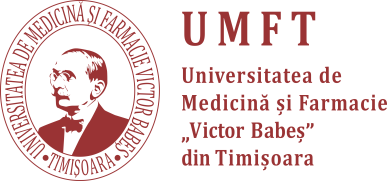 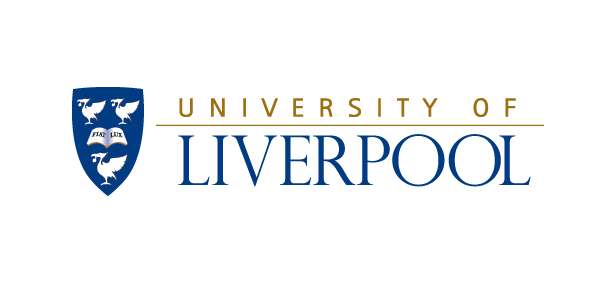